Математика
2 клас. Розділ 4. Додавання і віднімання двоцифрових чисел
Урок 56
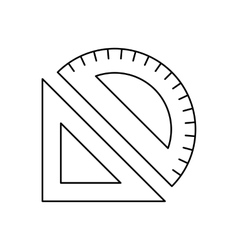 Прямий кут. Розпізнавання геометричних фігур.
Фігура -емоція
Подивись на геометричні фігури. Яка з них передає твою емоцію? Намалюй її в зошиті
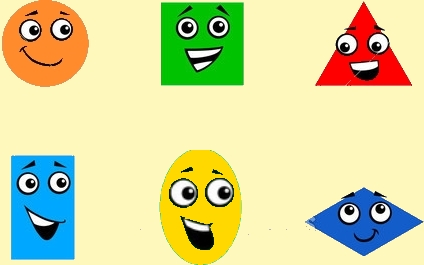 План уроку
Тест «Так, ні»
Пряма лінія має початок, але не має кінця. 
Промінь — це частина прямої, обмежена однією точкою. 
Промінь і відрізок мають початок. 
Відрізок має початок, але не має кінця. 
Кут утворюють два промені зі спільним початком. 
Сторони кута — це промені. 
Вершина кута — це пряма лінія.
Уворення прямого кута
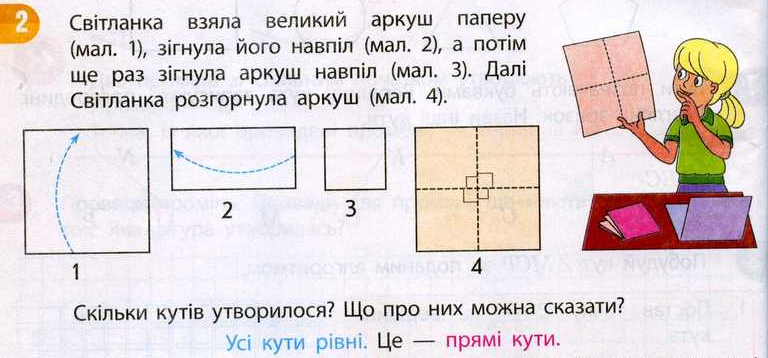 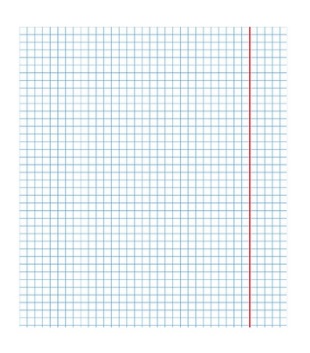 Прямий кут
Запам'ятай! Усі прямі кути можна накласти один на одний так, щоб їх сторони збігалися.
Прямі кути К, Р, В
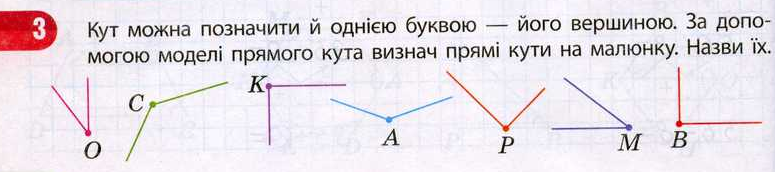 Косинець
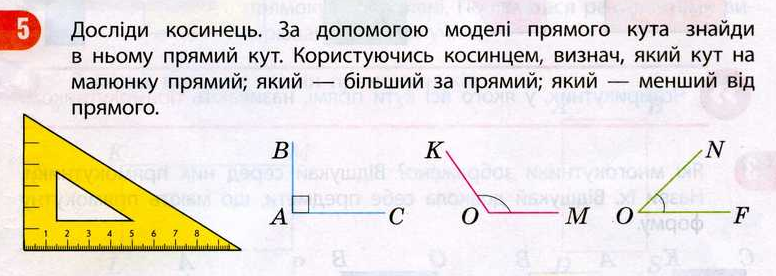 гострий
тупий
прямий
Назви номери фігур, що мають прямі кути.
Підручник.
Сторінка
75
4
3
5
2
1
Назви предмети, у яких є прямі кути
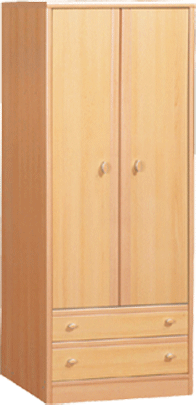 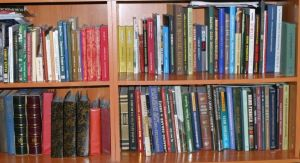 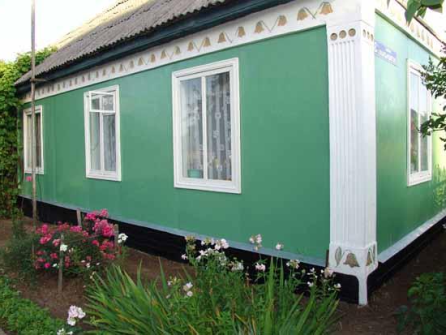 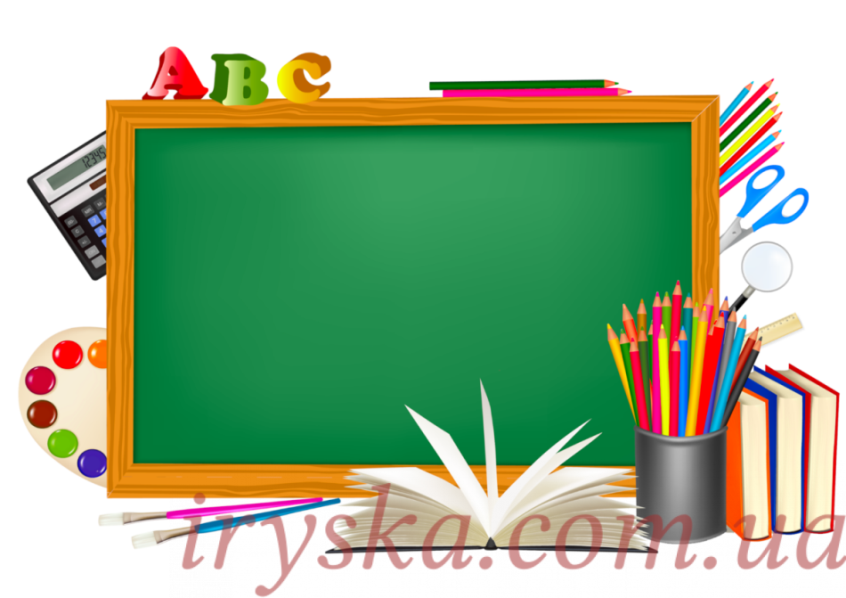 Практична робота
Щоб правильно накреслити прямий кут, потрібно:
· покласти косинець на площу;
· обвести його сторони;
· назвати вершину кута;
· назвати сторони.
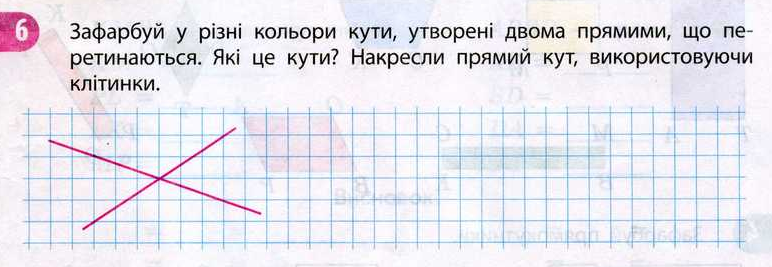 В
О
А
Розв’яжи задачу 446
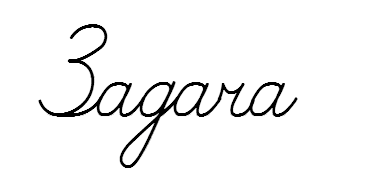 Для уроку математики учні виготовили 15 трикутників, стільки само чотирикутників і 30 кругів. Скільки всього трикутників, чотирикутників і кругів виготовили учні?
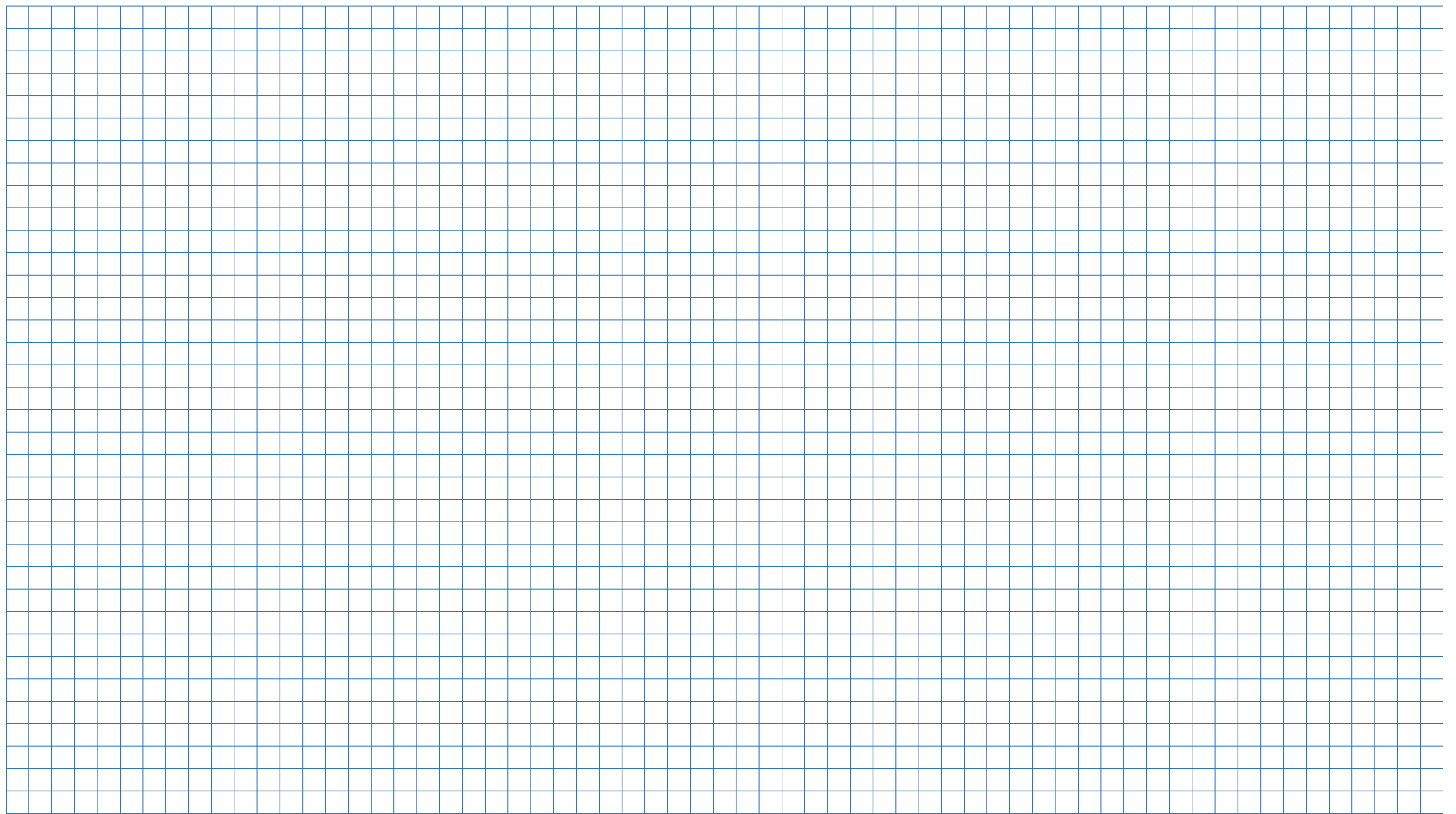 1) 15 + 15 =
30 (мн.)
2) 30 + 30 =
60 (ф.)
60 (ф.)
15 + 15 + 30 =
Відповідь: 60 фігур виготовили учні.
Підручник.
Сторінка
75
Підсумок уроку. Рефлексія
— Які відкриття зробили?
— Чи все було зрозуміло?
Покажи у вигляді кута, на скільки зрозумів/ла тему уроку, дізнався про прямі кути, навчився креслити прямі кути.
Накресли обраний кут самооцінювання.